Figure 4. Population coverage (proportion) as a function of additional health care provider surveillance units, for a ...
Am J Epidemiol, Volume 170, Issue 10, 15 November 2009, Pages 1300–1306, https://doi.org/10.1093/aje/kwp270
The content of this slide may be subject to copyright: please see the slide notes for details.
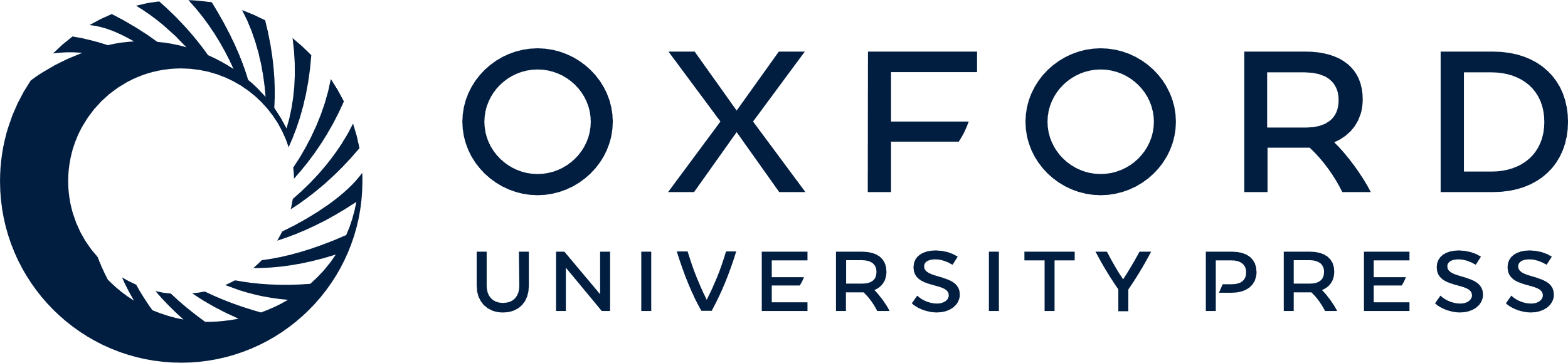 [Speaker Notes: Figure 4. Population coverage (proportion) as a function of additional health care provider surveillance units, for a fixed, prespecified distance of 20 miles (32.2 km), considering the population adjacent to Iowa's border. The upper, solid curve represents the proportion of population coverage as each new surveillance site is added if the sites are selected by the algorithm; the lower, dashed curve represents the proportion of population coverage starting from the 22 currently selected surveillance sites.


Unless provided in the caption above, the following copyright applies to the content of this slide: American Journal of Epidemiology © The Author 2009. Published by Oxford University Press on behalf of the Johns Hopkins Bloomberg School of Public Health. All rights reserved. For permissions, please e-mail: journals.permissions@oxfordjournals.org.]